Business Communication (3cr)
MLI61A130

Session 5
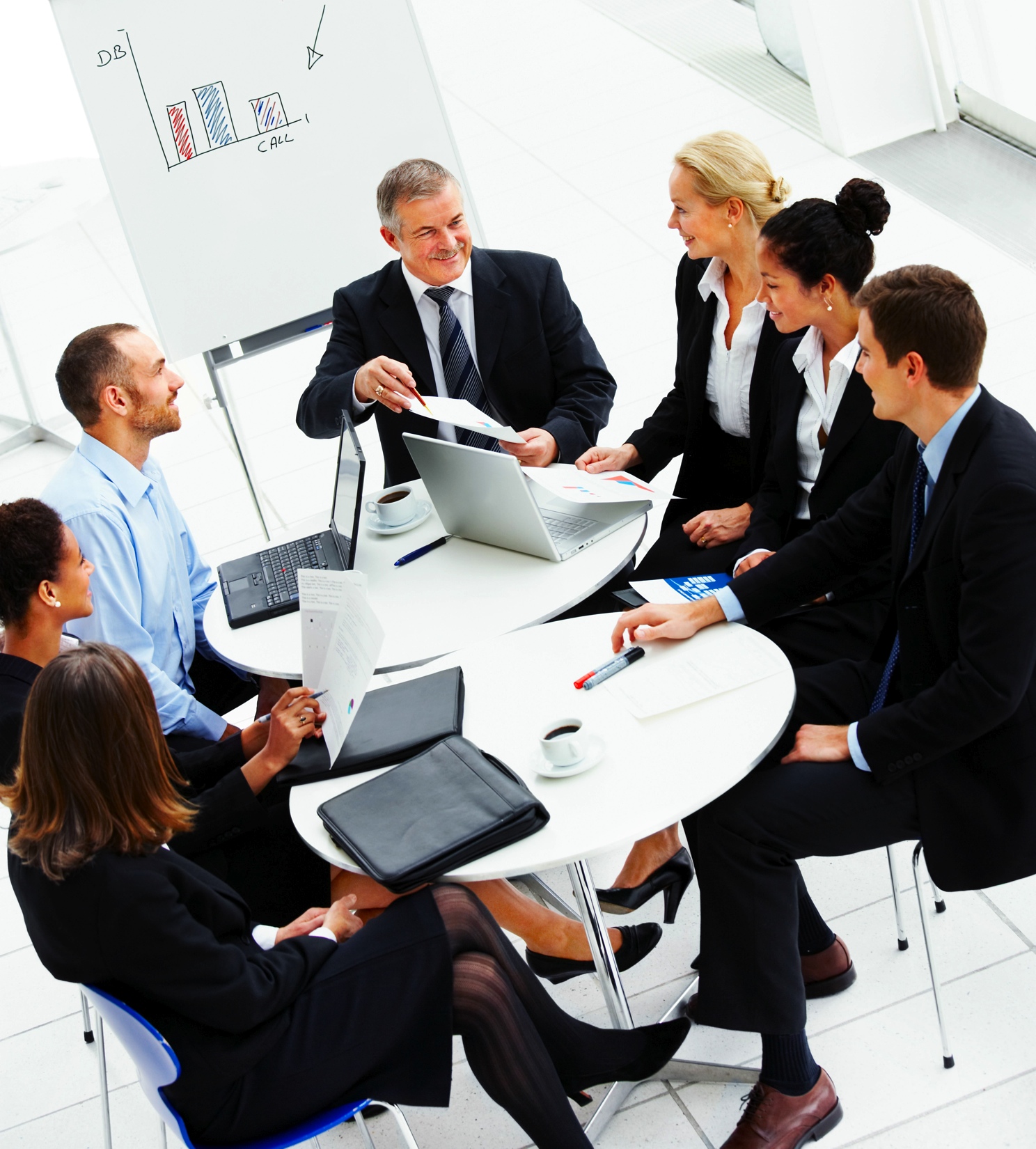 Lecturer: Mark Badham
AGENDA
A3 In-class test: 
13.05: Quiz 45 minutes max.
	Break 

14.00: Writing task 45 minutes max.
	Break

A4 Presentation teasers (60 seconds)

Session 4 Reflection feedback

Session 6 consultation instructions
A3 In-class test
2 parts: 
Multiple-choice quiz in MyCourses: worth 10%. 45 minutes max.
Writing task in MyCourses: worth 20%. 45 minutes max.
Closed test: no notes, no textbook 
Keep your video on
I may submit your submitted work into Turnitin to check for plagiarism
In 2020 & 2021, 90% of students finished Quiz in 30 minutes & Written Task in 35 minutes
Questions? Raise emoji hand / Or send me a text in Chat function (private). If I don’t respond, just get my attention
1. Quiz
40 multiple-choice questions. 
Overall quiz grade between 0 and 10 
Click on ’Submit’ at the end – to submit your answers. 
Each answer has a value between 0 and 1 (there is no negative score). 
Using same MyCourses quiz (same quiz set-up and a similar set of questions) as used in previous years.
2. Writing task
See ’A3 In-class WRITTEN TASK’ in MyCourses

Based on a business communication scenario that you will be given, you will write... (something). 
You will type (something) into a Word document on your computer
Then save it, 
Then submit it into the A3 Written Task activity in MyCourses.

10 minute BREAK between Part 1 & Part 2
Then we continue normal Session
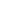 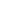 Team names
Team 1 Commuumicators
Team 2 BizTalk
Team 3 Chinese Whisperers
Team 4 iBCAT (Business Communications Aalto Team)
Team 5 Kommunikaattorit
Team 6 BizLive
Team 7 Communicator Babanas
Team 8 The Rainmakers
Team 9 Polite Zebras
Team 10 Invest Cubes
3. Deliver A4 Presentation 60-second TEASERS:
(1) Topic, 
(2) Context 
(3) Main Points

10 teams
4. Session 4 reflection feedback (from you)
“What can I do to control my body movement when I'm nervous and subconsciously do many unnecessary body language?”

“What is the best way to get rid of stage fright?” 

Practice & be prepared
Keep it simple
Look at individuals in audience – relate to them
Use small notes, if needed
“Could you suggest any good books about non-verbal communications?”

“How do I distinguish between fidgeting and use of insinuated body language?”

“What is the best posture for live presentation?”

Eyes, face, shoulders facing audience
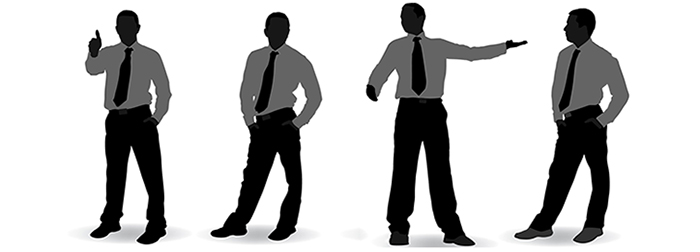 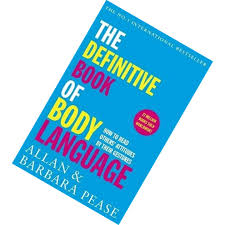 “In what ways does eye contact and how one carries oneself affect how people listen to your presentations?”

“If I am a serious, not the most confident, and ''Finnish'' presenter, should I try to act when I present or try to be myself?” 

Don’t act, but improve communication skills (permanently, long-term)

Ask yourself: Do you want audience to listen to & engage with you?

Eye contact & posture etc affect audiences’ impression of speaker (credibility, authority, interest), causing barrier to communication

Be genuinely motivated & enthusiastic about & engaged with topic.
“Is it always necessary to have an impressive and memorable intro and conclusion?”

No, but then the body of your presentation better wake them up & be brilliant!

“How do you recover from forgetting your presentation midway?”

Own the content (be genuinely motivated about & engaged with topic)
“Presentation skills/tips for meetings online?”

Low expectations
Background (no distractions, professional), sound & lighting
Stand up! Look like you care! Camera at eye level. 
Use supporting material – eg video
Have back-up plan (eg if tech goes wrong)

“How much notes can you have in a presentation or is any notes too much?”

“What are some tips you have to avoid any reading off notes while presenting?”
Team consultation sessions for Session 6
Preparing for A4 Team Presentations

STRATEGY SUMMARY: 
Who you are, your initial & acquired credibility, 
your audience, audience objections, WIIFT, 
the event (& venue), why you are there, 
your intended outcome, 
2-3 main arguments, 
Presentation order / Persuasion Pattern, 
Direct/Indirect message

SHOW 2-4 DRAFT SLIDES

15 minutes/team
Team consultation sessions for Session 6
Team 10: 13.00 – 13.15
Team 9: 13.20 – 13.35
Team 8: 13.40 – 13.55
Team 7: 14.00 – 14.15
Team 6: 14.20 – 14.35
Team 5: 14.40 – 14.55
Team 4: 15.00 – 15.15
Team 3: 15.20 – 15.35
Team 2: 15.40 – 15.55
Team 1: 16.00 – 16.15